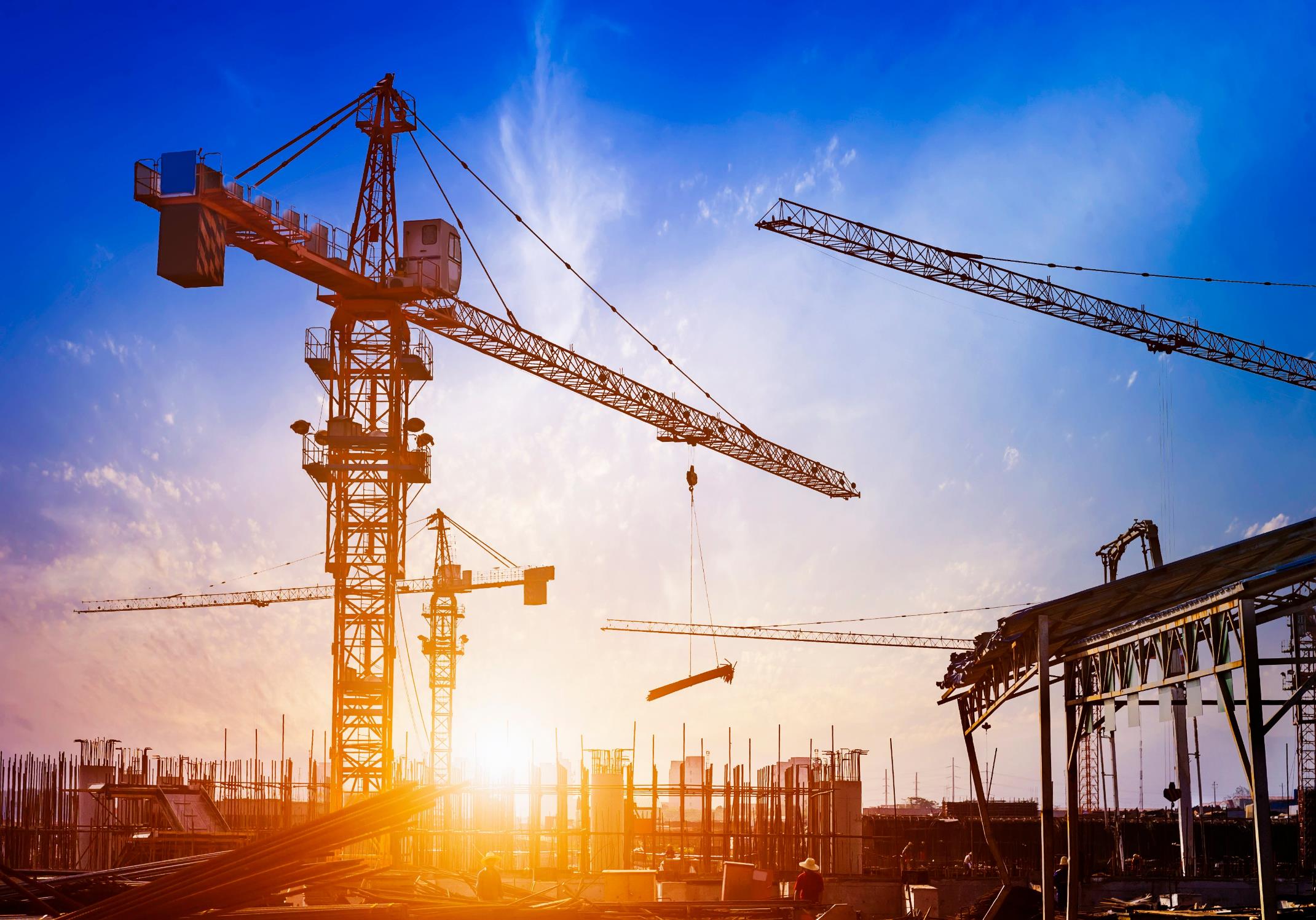 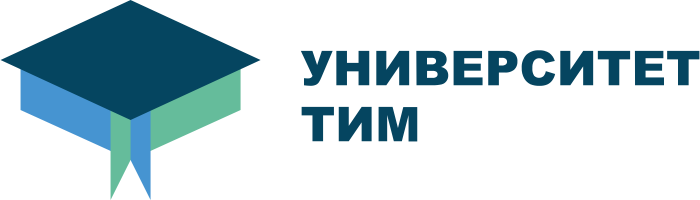 Талапов В.В.
Представление курса

Основы информационного моделирования
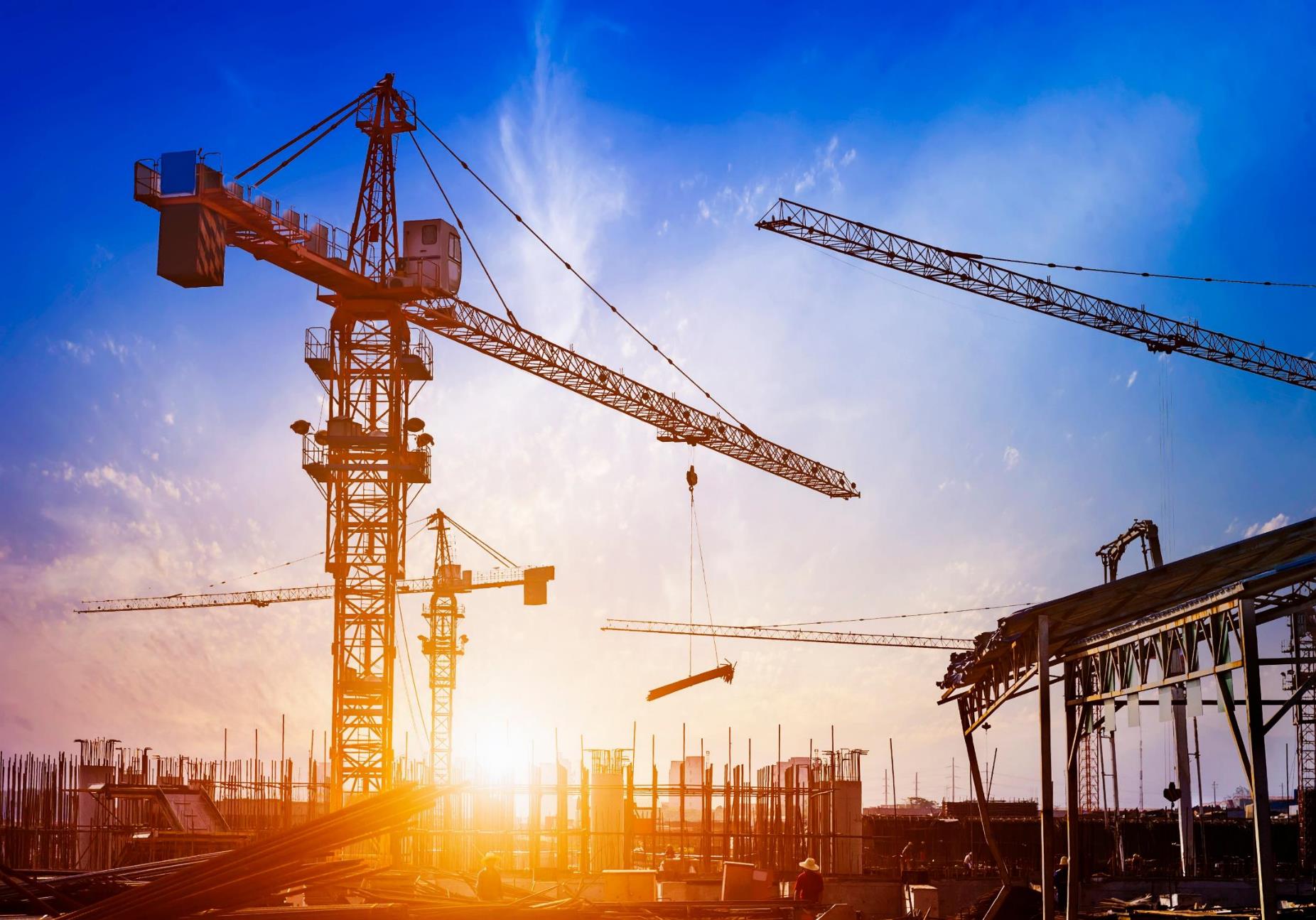 1
с   Университет ТИМ
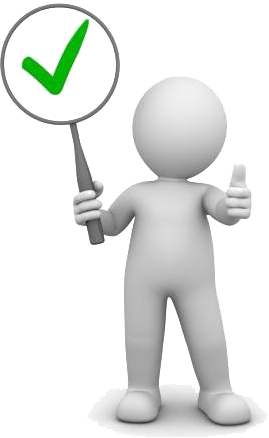 Каждый успешный
инвестиционный строительный проект 
имеет три линии сопровождения:
Юридическое сопровождение
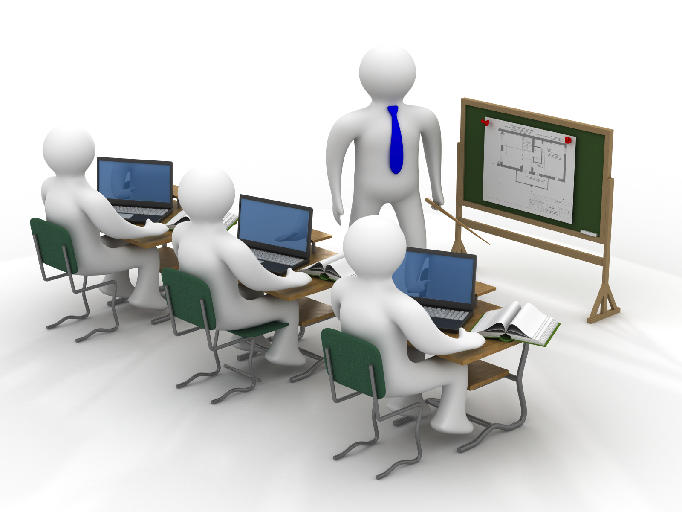 Финансовое сопровождение
Инжиниринговое сопровождение
Информационное моделирование
Концептуальная проработка проекта
Внедрение BIM само по себе является инвестиционным проектом!

На каждом этапе информационного моделирования надо чётко представлять, 
для чего оно применяется и какие задачи 
предполагается решать!
«Чего-то хотелось: 
не то конституции, не то севрюжины с хреном»

М.Е.Салтыков-Щедрин
Успех внедрения BIM состоит из двух частей:

20% - программное обеспечение
80% - нетехнологические вопросы
(общая организация взаимодействия, квалификация кадров и т.п.)
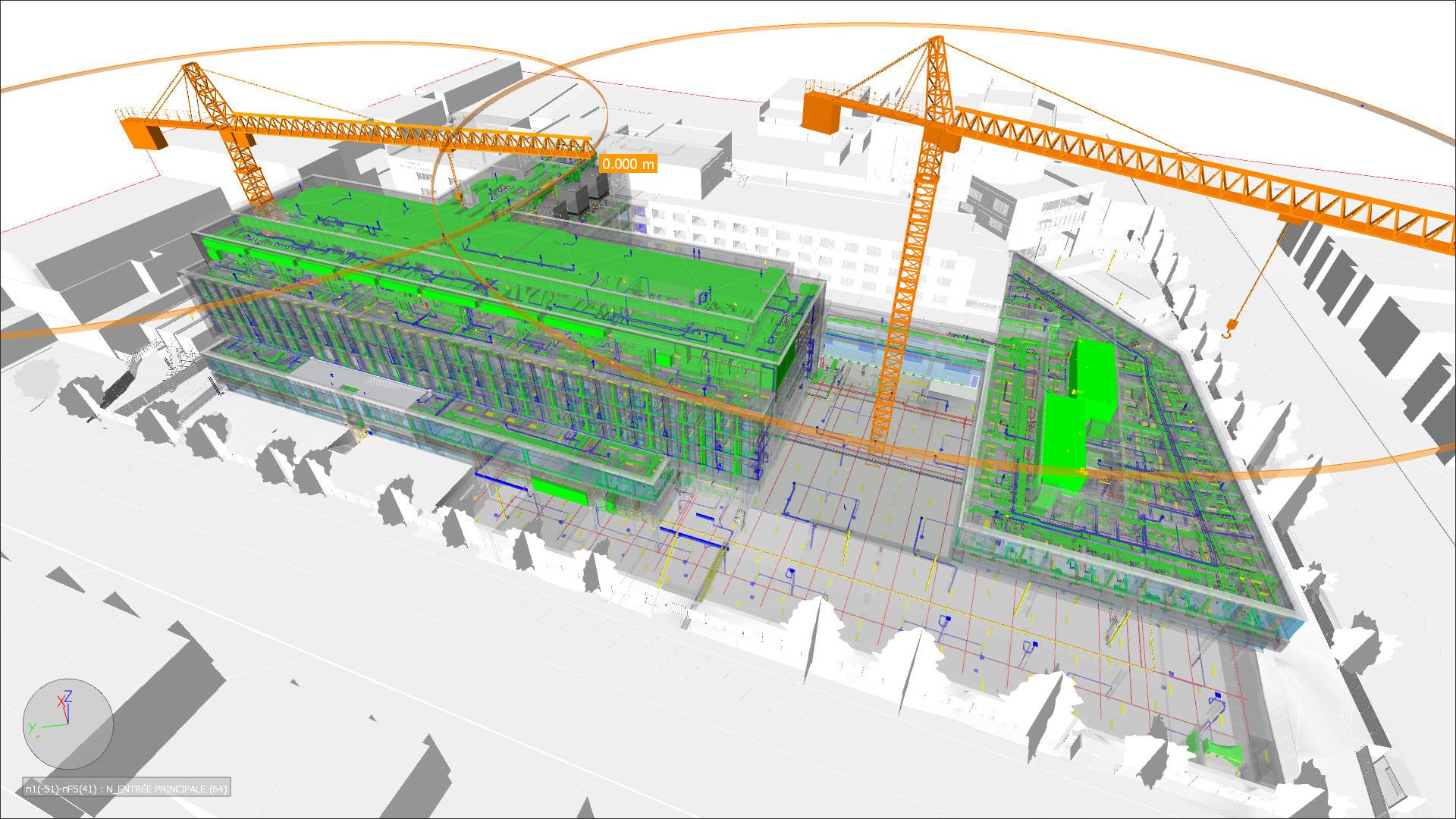 ВолгоградНефтеПроект
Интервью с Василием Калининым:

Часть 1 https://ardexpert.ru/article/15054

Часть 2 https://ardexpert.ru/article/15273
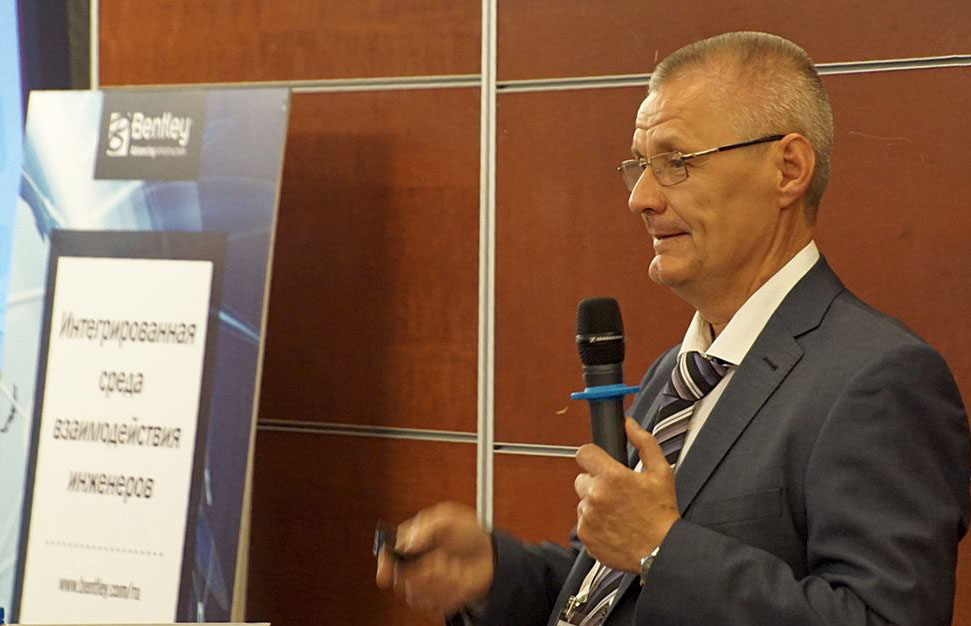 Инженерные решения
Задачи моделирования
Подбор программ
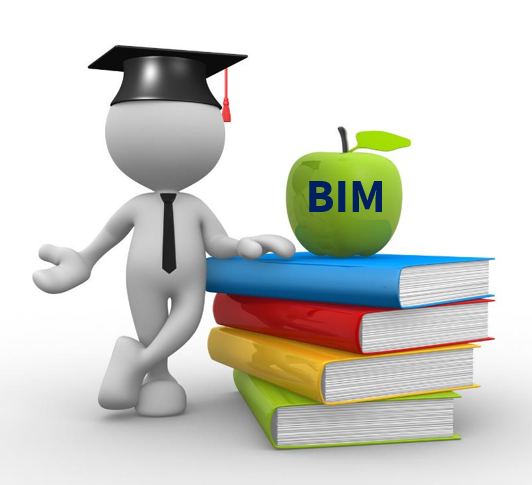 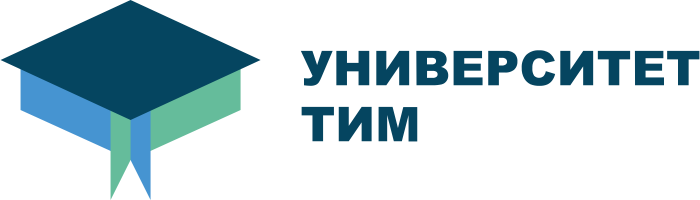 Курс 
«Основы информационного моделирования» 





Главная цель – научить человека думать категориями информационного моделирования!
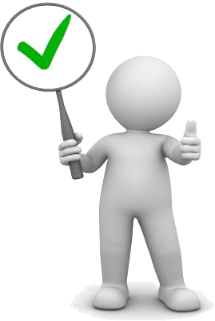 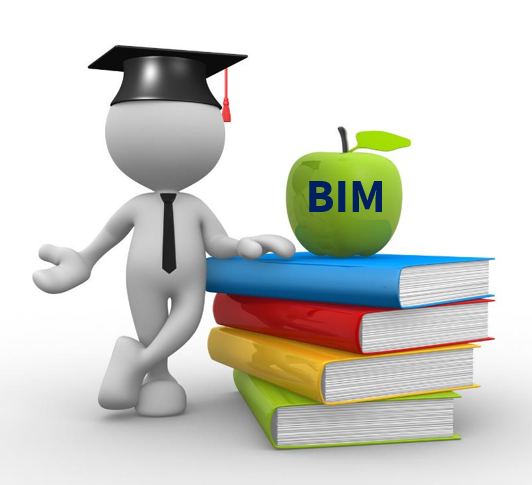 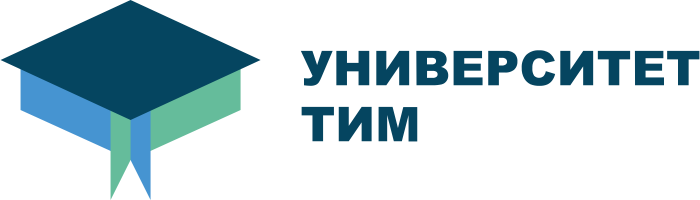 Курс 
«Основы информационного моделирования» 
содержит:

Основные понятия BIM.
Специфику BIM для разных видов деятельности.
Анализ основных ошибок при внедрении BIM.
Разбор эффективных примеров BIM.
Обзор документов, регламентирующих BIM.


Занятия проходят в дистанционном режиме.

Курс завершается 
дискуссионным обсуждением и практическими рекомендациями 
по разработке дорожной карты внедрения BIM 
для каждой конкретной организации.
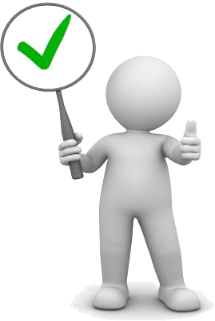 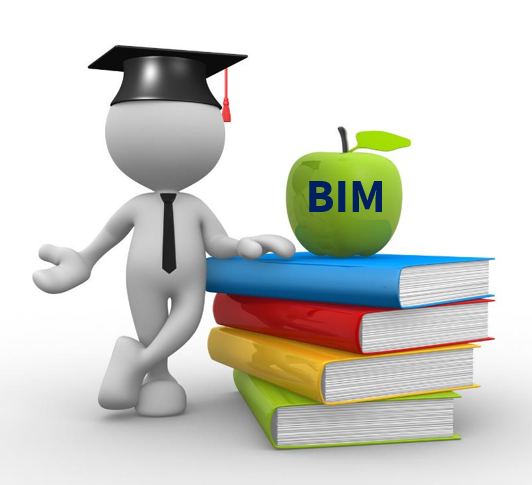 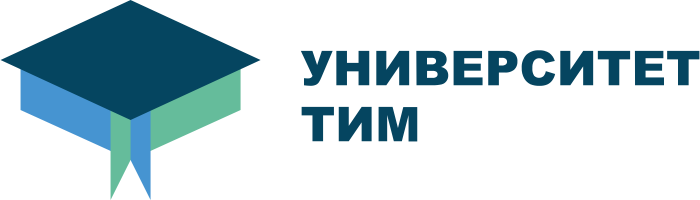 Курс состоит из тематических лекций, видеозаписи которых предоставляются обучаемым на год для многократного просмотра в удобное для них время. Также предоставляются дополнительные материалы.
Обучение сопровождается и завершается очными или он-лайн семинарами с участием преподавателей.
Курс не требует предварительных знаний в области BIM.

Предлагаемая технология обучения 
позволяет освоить «Основы BIM» в любое время 
представителям всех регионов России!
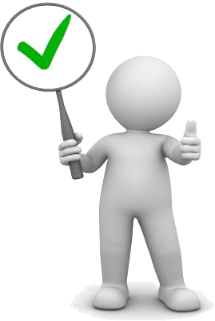 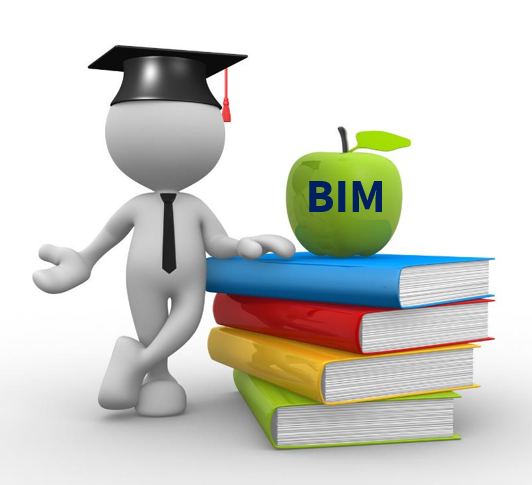 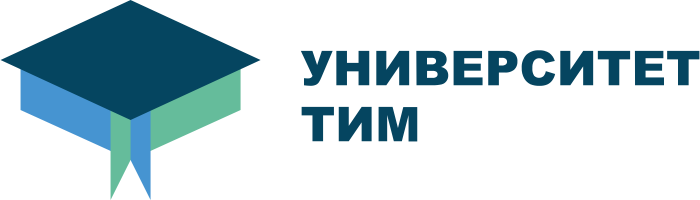 Курс рассчитан на заказчиков, проектировщиков, строителей, эксплуатантов, работников госорганов и органов экспертизы, студентов и преподавателей вузов и колледжей.
Курс 
«Основы информационного моделирования» 
имеет четыре основных варианта:

«BIM для проектировщиков»
«BIM для строителей»
«BIM для технического заказчика и госчиновников»
«BIM для службы эксплуатации»

Предусмотрена ежегодная подписка на дальнейшие обновления курса.
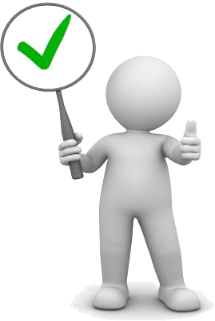 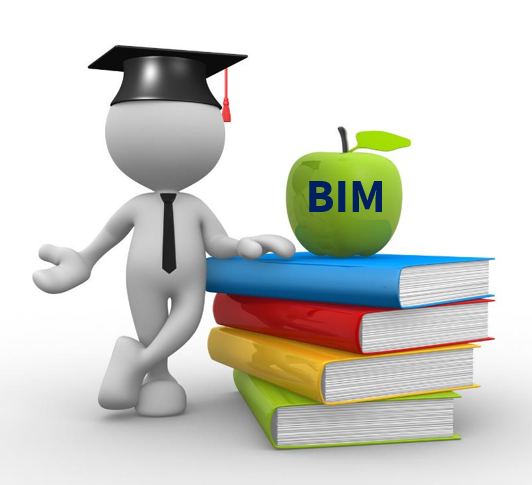 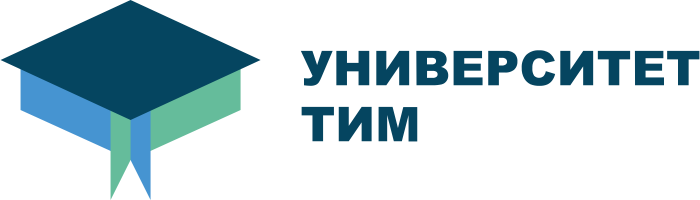 Курс 
«Основы информационного моделирования» 

Стоимость обучения 50 000 рублей.
До 1 апреля стоимость обучения 25 000 рублей.
Стоимость годовой подписки 5000 рублей.

Выдаётся документ гособразца о повышении квалификации (72 часа).
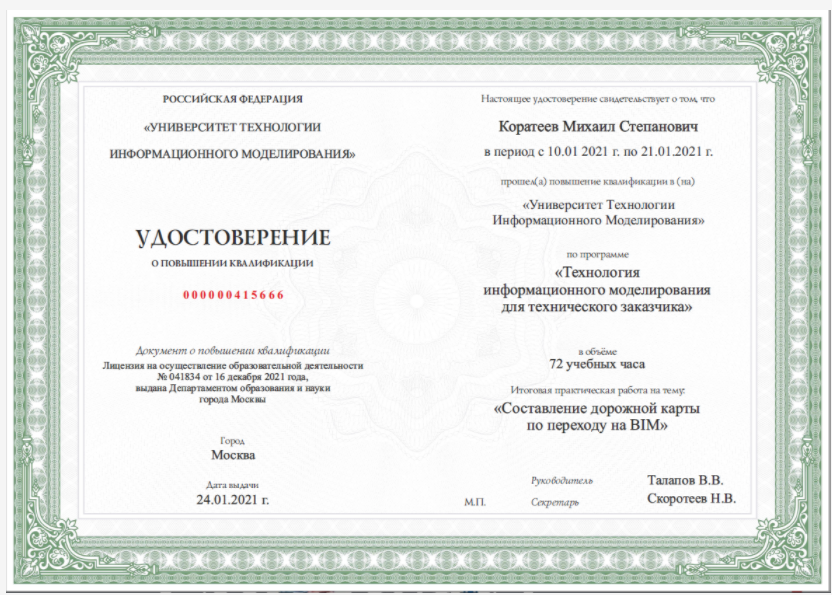 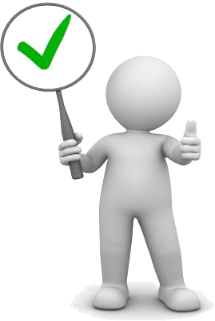 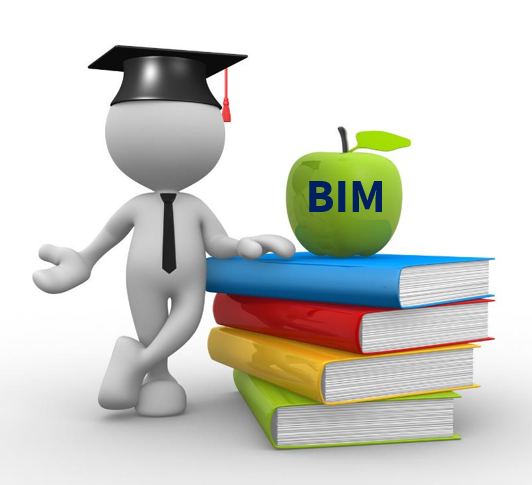 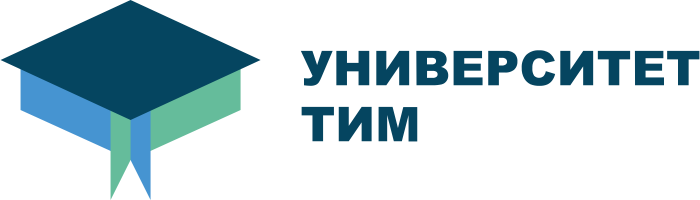 Курс 
«Основы информационного моделирования» 
имеет специальный пятый вариант:

«BIM для высших руководителей компании»

Обучение только очное, продолжительность 2-5 дней 
по 4 часа в день, с активным дискуссионным обсуждением.

Программа курса и стоимость уточняется для каждой организации индивидуально.
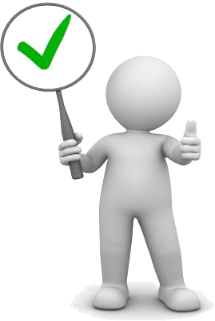 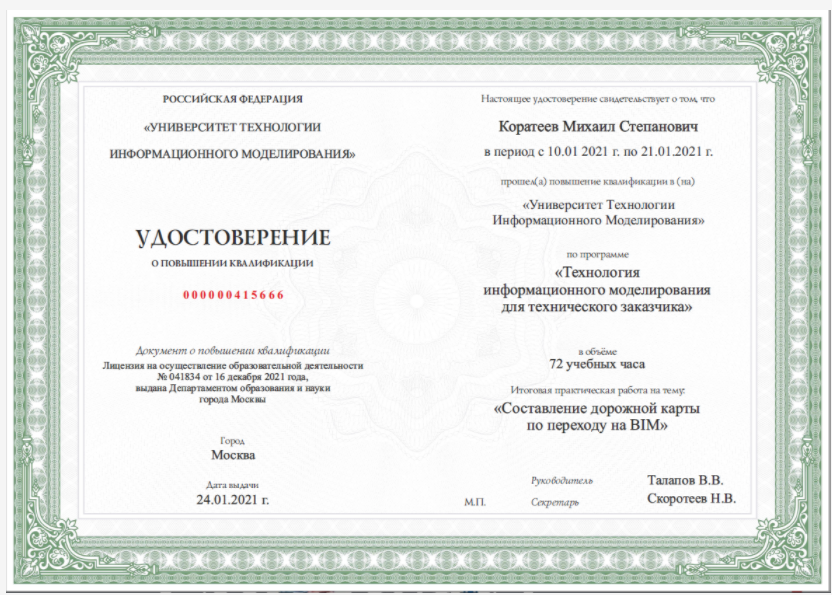 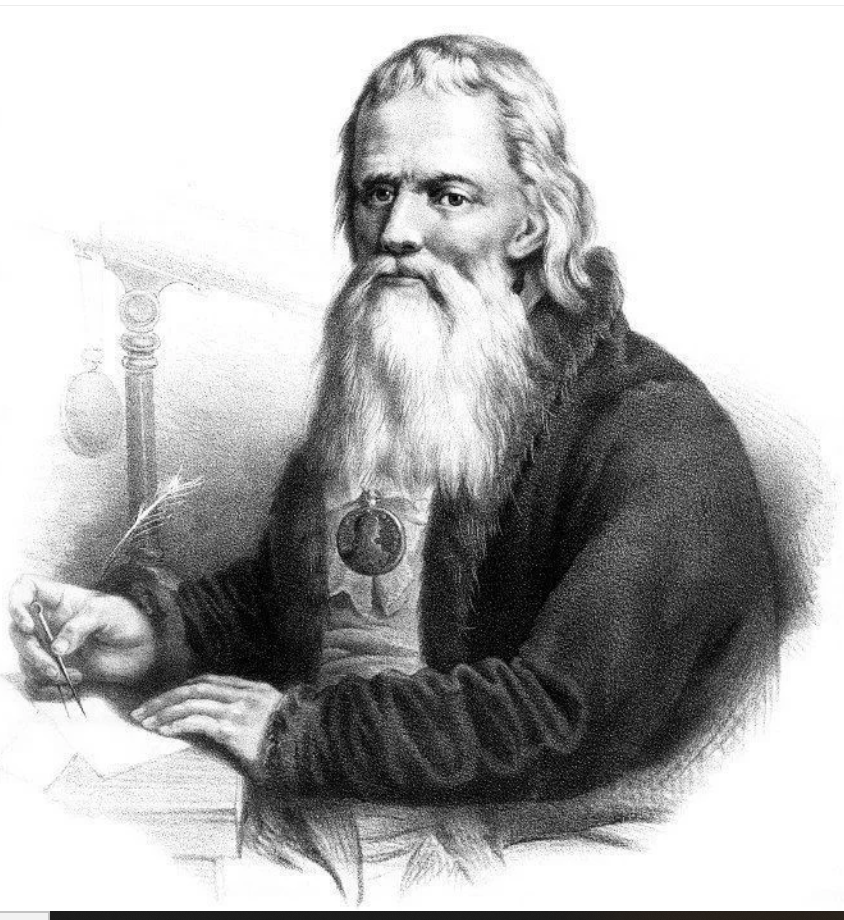 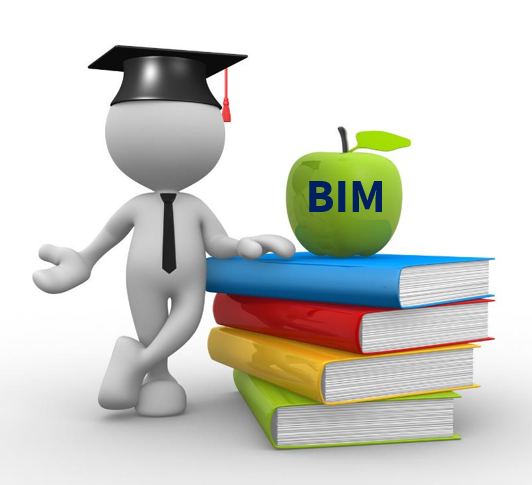 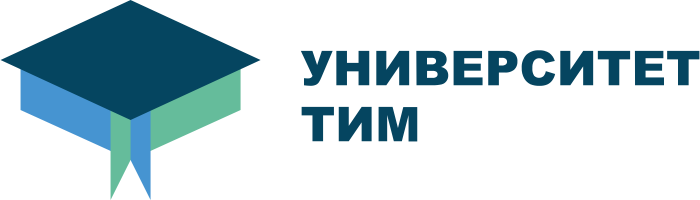 Проект Кулибин

Курс 
«Основы информационного моделирования» 
для студентов и преподавателей вузов и колледжей.

Стоимость обучения для студентов 5000 рублей.
Стоимость подписки 1000 рублей.

Стоимость обучения для преподавателей 15000 рублей.
Стоимость подписки 2000 рублей.
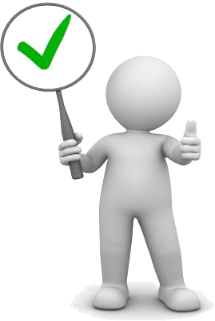 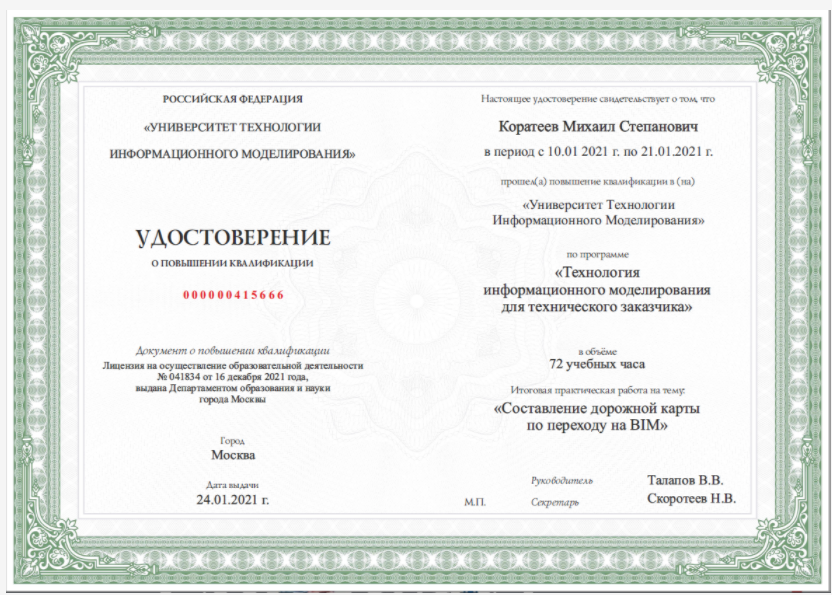 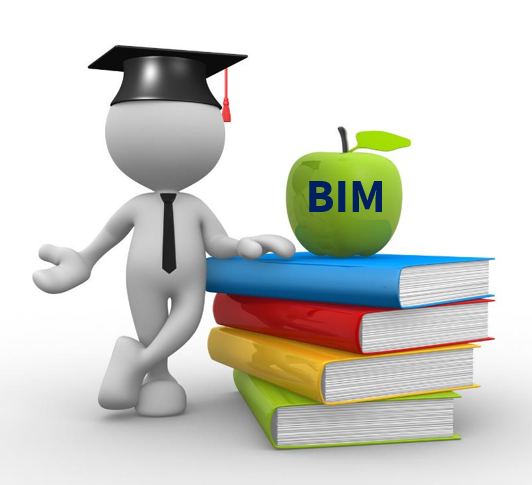 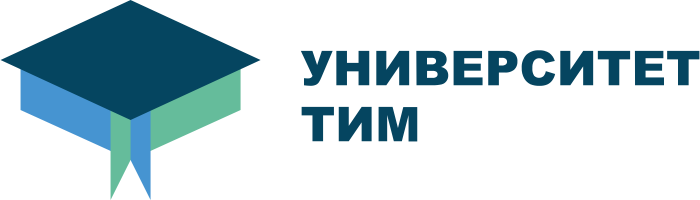 Общее обучение информационному моделированию в Университете ТИМ содержит:
Курс основ информационного моделирования

Обучение работе с конкретными программами (совместно с партнерами)

Практическое закрепление полученных знаний (совместно с партнерами)

Внедрение программного обеспечения ТИМ собственной разработки

Консультативное обеспечение внедрения ТИМ (совместно с партнерами)

Консультативное сопровождение прошедших обучение (по подписке)

Курс обучения ТИМ может корректироваться 
с учетом пожеланий заказчика!
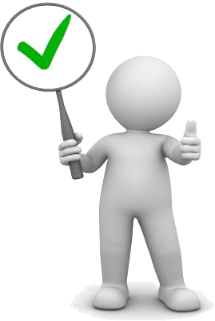 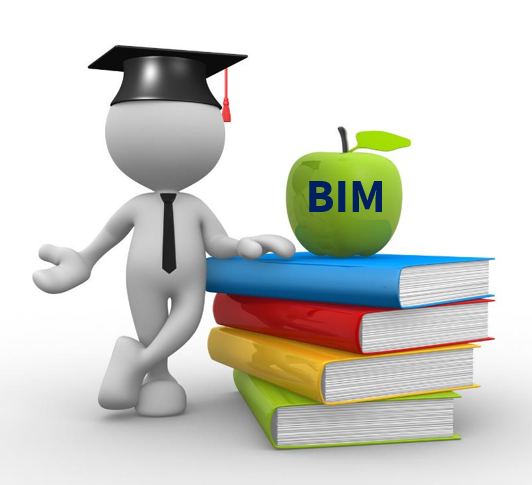 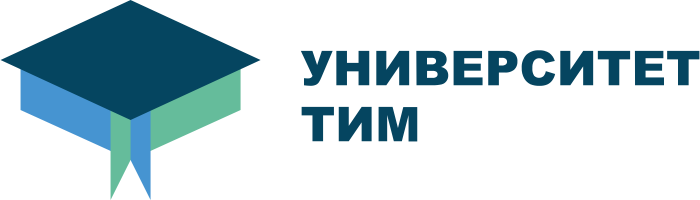 www.u-tim.ru
info@u-tim.ru

Знания BIM никогда не бывают лишними!
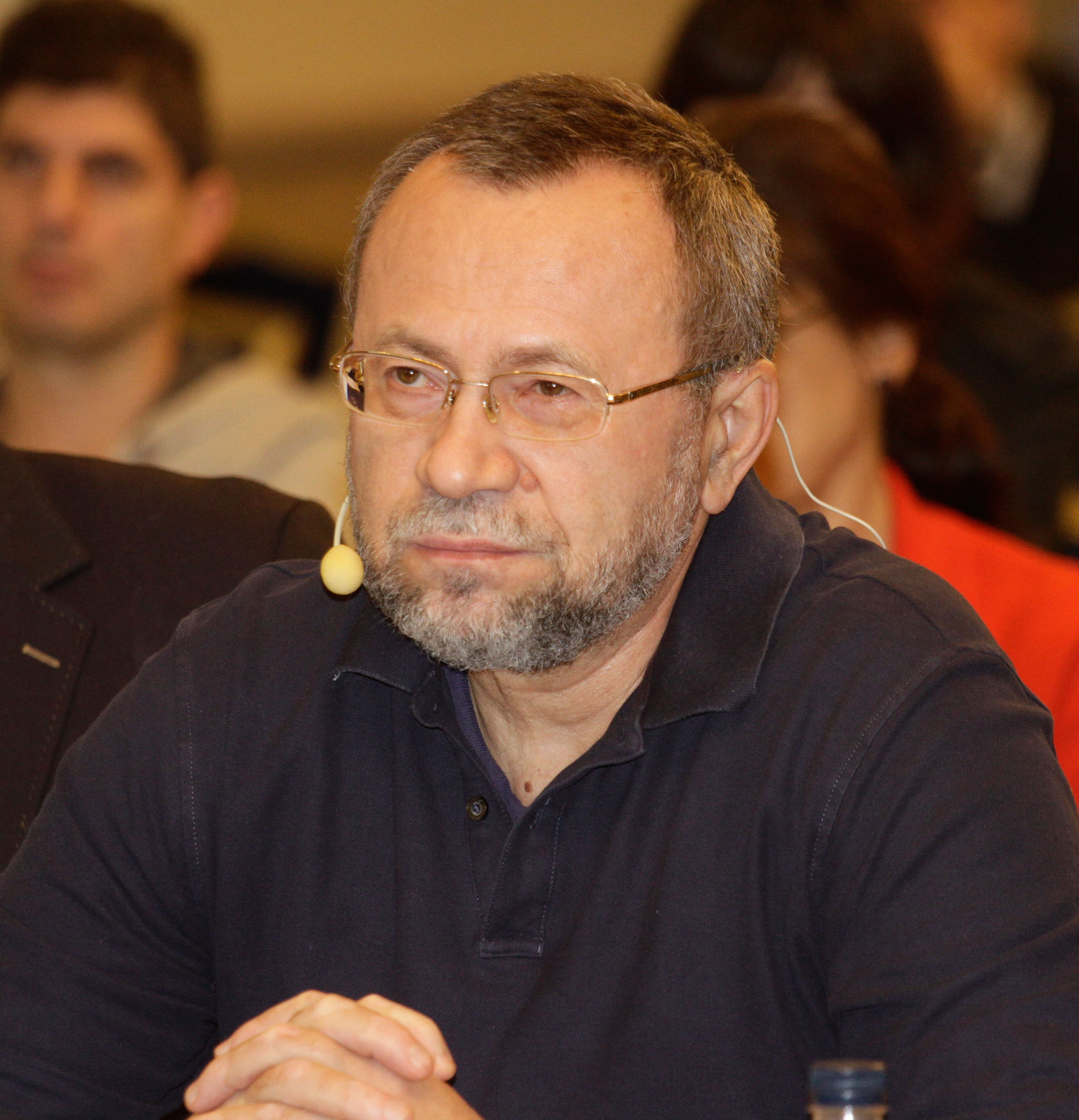 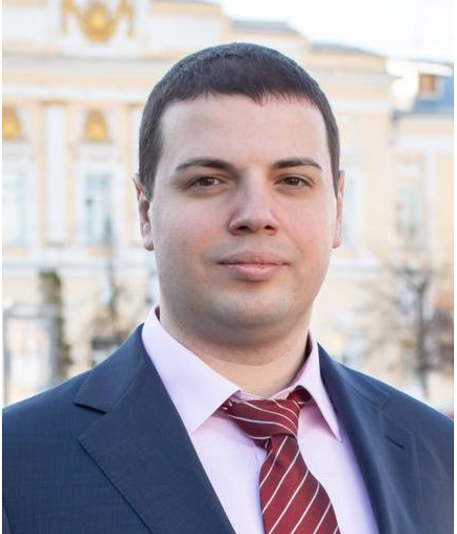 Николай Бурлуцкий директор
Владимир Талапов ректор